Escuela Normal de Educación Preescolar
Problemas y Políticas de la Educación Básica
TEMA 4: LOS MÉTODOS, CONTENIDOS Y RECURSOS DE ENSEÑANZA, Y LA FORMACIÓN, ACTUALIZACIÓN Y SUPERACIÓN DE MAESTROS Y DIRECTIVOS ESCOLARES 
Maestro: Roberto Acosta Robles
Equipo:
Celia Nohemí Méndez Sandoval
María José Torres Agustince
Cristina Villanueva Rodríguez
Marla del Rocío Espinosa Torres
Perla Angélica Rodríguez Narro
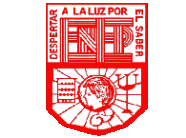 Política de fortalecimiento decontenidos educativos específicosy producción de materiales impresos
Se impulsará la revisión y actualización de contenidos curriculares, así como la producción de recursos didácticos que permitan una mejor calidad y pertinencia en los aprendizajes de los alumnos de
    educación básica.

Objetivo particular 3

Fortalecer los contenidos y métodos de la educación básica como resultado de la revisión continua del currículo con el fin de introducir los ajustes y las transformaciones graduales que sean necesarias. Asimismo, garantizar la presencia en el aula de recursos didácticos, —especialmente de materiales impresos— adecuados para hacer posible la puesta en práctica de las modificaciones o ajustes realizados al currículo.
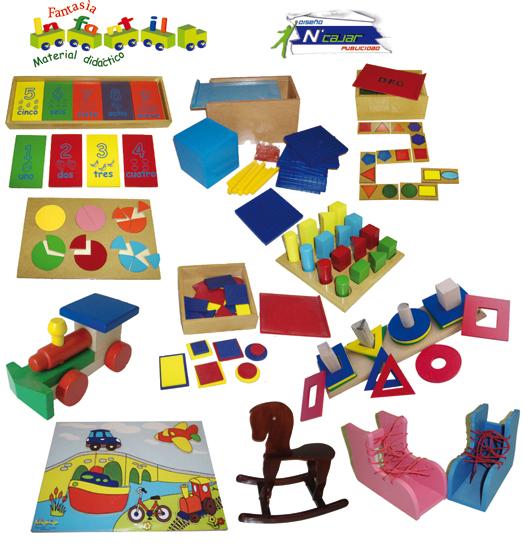 LÍNEAS DE ACCIÓN:
 
A. Impulsar la adquisición y el desarrollo pleno de las competencias comunicativas –hablar, escuchar, leer y escribir– como la primera prioridad del currículo de la educación básica; en particular, se fortalecerán los hábitos y las capacidades lectoras de alumnos y maestros, mediante las siguientes acciones:
 Seleccionar, producir y distribuir material bibliográfico para la integración y el fortalecimiento de bibliotecas escolares y de aula.
Formar recursos humanos (maestros, directivos, bibliotecarios y equipos técnicos, entre otros) especializados en la promoción de la lectura, que constituyan redes para el fortalecimiento de su quehacer.
Fomentar la investigación acerca de los hábitos lectores de los alumnos, maestros y padres de familia de las escuelas de educación básica, así como para estudiantes y maestros de educación normal.
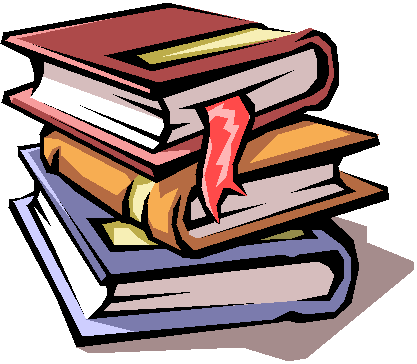 Efectuar acciones de difusión para contribuir a generar una cultura de aprecio a la lectura, entre la comunidad escolar y la sociedad en general.

Fortalecer en los alumnos de educación básica la capacidad de reconocer, plantear y resolver problemas
Fortalecer a lo largo de los diez grados de educación básica el desarrollo de habilidades, actitudes y valores
Promover el desarrollo de una cultura de la prevención y el cuidado de la salud en la escuela
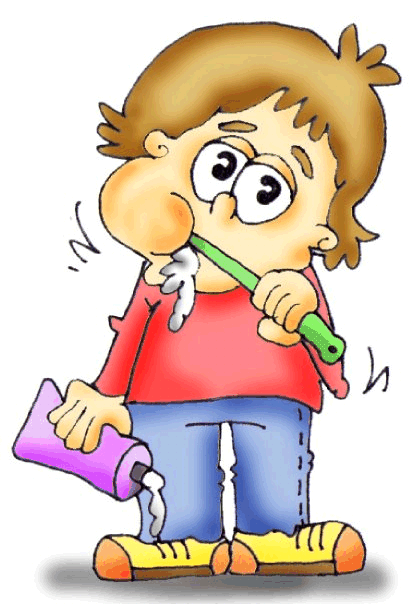 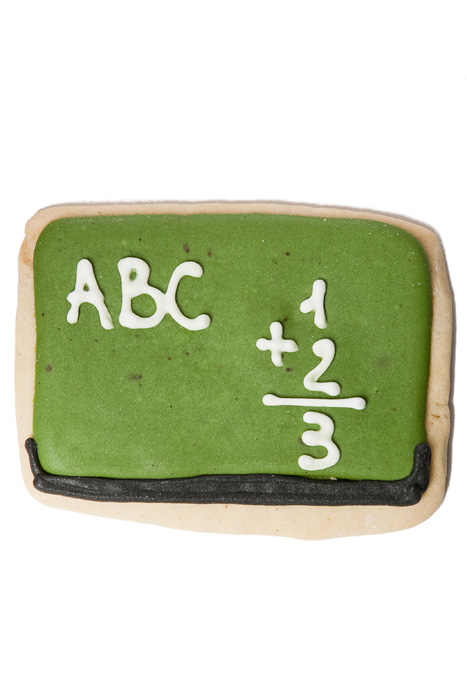 • Revisar y actualizar los programas de la asignatura de Educación Cívica 

Fortalecer el papel de la educación artística
• Desarrollar la capacidad de apreciación y expresión artísticas mediante el conocimiento y la utilización de diversas formas y recursos de las artes.
• Promover el acercamiento de las escuelas a diversas manifestaciones artísticas y culturales
• Concertar acciones y esfuerzos con otras organizaciones e instituciones vinculadas con la promoción de las artes y la cultura.
Continuar la edición de materiales impresos de calidad dirigidos a alumnos, maestros, directivos y padres de familia de las escuelas de los tres niveles de educación básica

METAS:

FOMENTO A LA LECTURA
• Realizar dos cursos nacionales de actualización cada año para capacitar a los maestros, directivos, equipos técnicos estatales y bibliotecarios, en la promoción de la lectura.
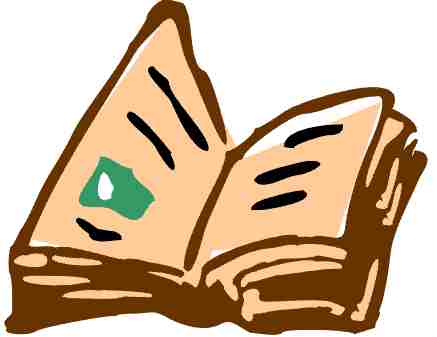 DESARROLLO DE COMPETENCIAS MATEMÁTICAS Y CIENTÍFICAS
• Instalar laboratorios para el desarrollo de actividades experimentales en ciencias en las escuelas normales que ofrezcan
la licenciatura en educación secundaria (con especialidad en Biología, en Física y en Química), y en cinco centros de maestros de cada entidad federativa.
• En 2006, haber capacitado a 100% de los equipos técnicos estatales en la enseñanza de las ciencias y las matemáticas.
• Producir un paquete anual de material didáctico para la enseñanza de las ciencias.
• Mejorar la infraestructura y el mantenimiento de las escuelas básicas para garantizar un ambiente seguro y saludable para el
desarrollo del aprendizaje Subprogramas sectoriales
• Promover el desarrollo de una cultura de la prevención y el cuidado de la salud, mediante la capacitación de los maestros y el fomento de la participación social.
EDUCACIÓN AMBIENTAL
• Establecer convenios de colaboración con la Secretaría de Medio Ambiente y Recursos Naturales (SEMARNAT) para impulsar programas de educación ambiental y de aprovechamiento sustentable de los recursos naturales en las escuelas de educación básica.
FORMACIÓN CIUDADANA Y CULTURA DE LA LEGALIDAD
• Para 2006, haber desarrollado e implantado un programa intersectorial de formación ciudadana, en coordinación con la Secretaría de Gobernación, en 50% de las escuelas de educación básica.
• Para 2006, haber incorporado a las escuelas de educación básica de todas las ciudades de más de 100 mil habitantes al
Programa de Formación Ciudadana y Cultura de Legalidad.
• Revisar y actualizar, en 2002, los programas de Educación Cívica para la educación primaria.
• Producir, a partir de 2002, materiales para apoyar los nuevos programas de educación cívica y formación ciudadana en la educación primaria, para contar con seis paquetes didácticos a 2006.
• Evaluar los resultados, en 2002, de la aplicación de la nueva asignatura de Formación Cívica y Ética en educación secundaria y, en su caso, iniciar su adecuación.
DESARROLLO DE LA EDUCACIÓN ARTÍSTICA Y LA CULTURA
• Para 2003, haber revisado y actualizado los planes y programas de la
educación artística en la enseñanza primaria, secundaria y normal.
• Seleccionar y producir, a partir de 2002, materiales para integrar
paquetes didácticos en apoyo a la educación artística en los niveles
de enseñanza primaria, secundaria y la educación normal.
PRODUCCIÓN EDITORIAL
• Producir al menos 165 millones de ejemplares al año de los libros
de texto gratuitos y otros materiales de apoyo a la educación
básica, para su distribución nacional.
POLÍTICA DE FORMACIÓN INICIAL, CONTINUAY DESARROLLO PROFESIONAL DE LOS MAESTROS
Se reorientará y fortalecerá la formación inicial, continua y el desarrollo
profesional de los maestros de educación básica, para que responda adecuadamente a los fines que se persiguen en educación.
Impulsar una formación inicial y continua de los maestros que asegure la congruencia de los contenidos y prácticas educativos con los
propósitos de la educación básica, así como la transformación académica y administrativa de las escuelas normales para garantizar que el país cuente con los profesionales que la educación básica requiere.
PRINCIPALES PROYECTOS Y PROGRAMAS:
1. Programa Nacional de Lectura
2. Proyecto para el Fortalecimiento del Pensamiento Crítico y el Desarrollo de Competencias Matemáticas y Científicas en la Educación Básica Educación Básica
3. Proyecto Intersectorial de Educación Saludable
4. Programa de Formación Ciudadana y Cultura de la Legalidad
5. Proyecto para el Desarrollo Integral de la Educación Artística y la Cultura
6. Programa de Producción Editorial para la Educación Básica y Normal
B. Fortalecer las instituciones de formación inicial para maestros de educación básica, mediante la consolidación de la reforma de los planes y programas de estudio, el mejoramiento de la gestión institucional, la regulación del trabajo académico y la evaluación sistemática de las escuelas normales.

Subprogramas sectoriales
Una formación inicial y continua de los maestros que asegure la congruencia de los contenidos y prácticas educativas con los propósitos de la educación básica así como la transformación académica y administrativa de las escuelas normales para garantizar que el país cuente con los profesionales que la educación básica requiere:
• Evaluar y consolidar la renovación curricular de las licenciaturas en educación preescolar, primaria y secundaria, puesta en marcha en años recientes .
• Diseñar y elaborar los planes y programas de estudio de las licenciaturas en educación especial, física, indígena, artística e inicial.
• Promover la formación y actualización de los equipos directivos y establecer normas académicas para la selección de los mismos.
• Establecer reglas para la planeación y la evaluación de las instituciones y fortalecer el trabajo colegiado de profesores y directivos.
• Crear mecanismos para la evaluación, objetiva y sistemática, de las escuelas normales del país.
• Crear redes de escuelas de educación básica en apoyo de la formación de docentes.
• Establecer normas académicas para el ingreso y la permanencia de los profesores conforme a los perfiles académicos y el desempeño profesional.
• Fortalecer el carácter académico de los estímulos que se otorgan a los profesores.
• Promover la especialización del personal académico como formadores de docentes.
• Regular la oferta de programas de postgrado dirigidos a los maestros de educación básica en servicio y al personal docente de las escuelas normales.
METAS:

• En 2002, efectuar la evaluación institucional externa de las escuelas normales.
• Publicar, en 2003, la normativa pedagógica y de operación para transformar a las escuelas de educación normal en instituciones de excelencia académica.
• Renovar, en 2004, los planes de estudio de ocho licenciaturas para educación normal: Preescolar, Primaria, Secundaria, Especial, Física, Artística, Indígena e Inicial.
• Para 2006, haber actualizado en los nuevos enfoques de la formación inicial de maestros a 90% (15 mil) de los profesores de licenciatura de las escuelas normales del país.
• A partir de 2002, todos los directivos de las escuelas normales se actualizarán en procesos para mejorar la organización académica y la gestión institucional.
• En 2003, todas las escuelas normales públicas contarán con la infraestructura básica para el desarrollo de las actividades académicas:
Educación Básica
• Aulas de cómputo
• Aulas para el aprendizaje de idiomas y el uso de medios audiovisuales, y salas de maestros
• Acervos bibliográficos
Objetivo Particular 7
Fomentar el desarrollo profesional de los maestros 
Asegurando una oferta de formación continua, variada, 
flexible y congruente con los propósitos educativos, así como 
las condiciones institucionales para esa formación, y un 
sistema de estímulos que aliente el ejercicio profesional y 
retribuya el trabajo eficaz de los maestros.
Consolidar y articular el subsistema de actualización, capacitación y superación profesional para maestros de educación básica en servicio, mediante la evaluación de los servicios, su fortalecimiento institucional y el establecimiento de normas generales.
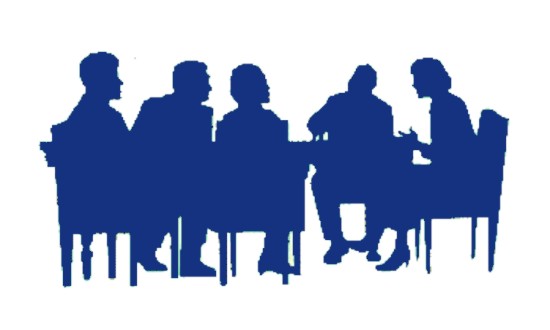 Promover la evaluación del Programa Nacional para la actualización Permanente de los Maestros de Educación Básica en Servicio y de los sistemas estatales de actualización y capacitación para maestros.
Líneas de Acción
Diseñar mecanismos transparentes y efectivos de reconocimiento y estímulo académico al desempeño de los profesores.
 Establecer mecanismos para promover y facilitar la participación de los docentes en el análisis, la reflexión y la elaboración de propuestas sobre la política y el quehacer educativo.
 Evaluar el impacto del programa de Carrera Magisterial en el mejoramiento de la calidad de la enseñanza y
 el logro de los aprendizajes de los alumnos.
Reconocer de manera efectiva la función clave y el papel de los maestros en el proceso educativo, mediante la creación de mecanismos para garantizar su participación en el proceso de elaboración de políticas y propuestas
 pedagógicas para la educación básica.
Consolidar y articular el subsistema de actualización, capacitación y superación profesional para maestros de educación básica en servicio, mediante la evaluación de los servicios, su fortalecimiento institucional y el establecimiento de normas generales.
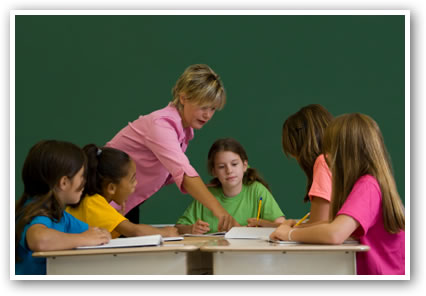